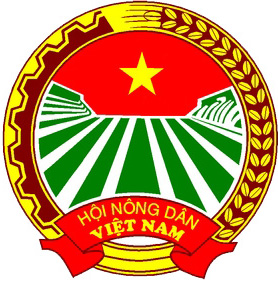 GIỚI THIỆU CHUYÊN ĐỀ
CÔNG TÁC TUYÊN TRUYỀN 
HƯỚNG TỚI ĐẠI HỘI ĐẠI BIỂU 
HỘI NÔNG DÂN TỈNH DAKLAK LẦN THỨ IX
Nhiệm kỳ 2018 -2023
1
Nguyễn Quang Hùng - Phó chủ tịch
Bố cục chuyên đề:  gồm 04 phần lớn .
    *Một số văn bản làm căn cứ, cơ sở́ để trao đổi nội dung cho chuyên đề này.

Chỉ thị 18 của Ban thường vụ tỉnh Ủy, ngày 16/2/2018 v/v “tổ chức đại hội Hội nông dân các cấp tiến tới đại hội đại biểu Hội nông dân lần thứ VII, nhiệm kỳ 2018 – 2023.

 Kế hoạch số 314 KH - HNDTW ngày 28/3/2018 của BCH Hội nông dân Việt Nam, về tuyên truyền – khánh tiết Đại hội Đại hội đại biểu Hội nông dân lần thứ VII, nhiệm kỳ 2018 – 2023.

Hướng dẫn số 52 – HD/ HNDT ngày 10/7/2018 của BCH Hội nông dân Tỉnh Dak Lak, về tuyên truyền Đại hội Đại hội đại biểu Hội nông dân các cấp, nhiệm kỳ 2018 – 2023.

Công văn số 889 /CV – BTGTU ngày 30/5/2018, v/v tuyên truyền Đại hội hội nông dân Tỉnh Dak Lak lần thứ IX, nhiệm kỳ 2018 – 2023. Tập trung cụ thể: có 04 mục:
Nguyễn Quang Hùng - Phó chủ tịch
2
MỤC ĐÍCH, YÊU CẦU :1. Mục đích
        
       - Tuyên truyền khẳng định sự quan tâm của Đảng, Nhà nước đối với giai cấp Nông dân và Hội Nông dân Việt Nam; 
     
       - Cung cấp thông tin về sự trưởng thành, kết quả đạt được của những phong trào thi đua của tổ chức Hội, những đóng góp của hội viên, nông dân và tổ chức Hội gắn với từng giai đoạn lịch sử  đất nước.
- Thông qua tuyên truyền làm cho cán bộ, hội viên nông dân và toàn xã hội thấy được vị trí, vai trò và những đóng góp của tổ chức Hội trong nhiệm kỳ qua; những dự báo, thời cơ và thách thức và yêu cầu đặt ra cho phương hướng, mục tiêu, nhiệm vụ, giải pháp của phong trào nông dân và công tác Hội trong 5 năm tới (2018 – 2023).

    - Thông qua tuyên truyền động viên các cấp Hội tích cực đổi mới nội dung, phương thức hoạt động, vận động các tầng lớp nông dân,  phát huy truyền thống tốt đẹp, năng động, sáng tạo góp phần thực hiện thắng lợi Nghị quyết Đại hội Đảng toàn quốc lần thứ XII và Nghị quyết Đại hội đại biểu toàn quốc lần thứ VII Hội Nông dân Việt Nam.
Nguyễn Quang Hùng - Phó chủ tịch
3
2. Yêu cầu
	
         - Công tác tuyên truyền về Đại hội Hội Nông dân các cấp tiến tới Đại hội đại biểu toàn quốc Hội Nông dân Việt Nam lần thứ VII phải được triển khai thực hiện tốt ở tất cả các cấp Hội
         
         - Công tác tuyên truyền phải kịp thời, bảo đảm cả chiều rộng và chiều sâu, thu hút được sự quan tâm của toàn xã hội, để Đại hội thực sự là sự kiện chính trị quan trọng của giai cấp nông dân, của tổ chức Hội và của đất nước.
- Các hoạt động tuyên truyền phải được tổ chức hiệu quả và tiết kiệm, đầy đủ và toàn diện về nội dung; hình thức cụ thể, thiết thực, tăng cường thực hiện phương châm xã hội hóa.
4
Nguyễn Quang Hùng - Phó chủ tịch
II. NỘI DUNG TUYÊN TRUYỀN  (gồm 10 nội dung)
Tuyên truyền những quan điểm, chủ trương của Đảng, chính sách, pháp luật của Nhà nước và Nghị quyết Đại hội lần thứ XII của Đảng, Nghị quyết Trung ương 4, Nghị quyết Trung ương 5, 6, 7 khóa XII …Một số Luật được Quốc Hội khóa XIV mới thông qua… 
	- Trọng tâm là những nội dung liên quan đến phát triển nông nghiệp, nông dân, nông thôn, thực hiện công nghiệp hóa, hiện đại hóa nông nghiệp gắn với xây dựng nông thôn mới, thực hiện tái cơ cấu nền nông nghiệp, ứng dụng sản xuất nông nghiệp công nghệ cao. ( Quan tâm Đề án tái cơ cấu ngành nông nghiệp theo hướng nâng cao giá trị gia tăng và phát triển bền vững đến năm 2020) của Dak Lak
Nguyễn Quang Hùng - Phó chủ tịch
5
Sự hình thành và phát triển của tổ chức Hội NDVN qua các kỳ Đại hội, những đóng góp nổi bật của Hội đối với phong trào nông dân Việt Nam và đất nước.
Tuyên truyền 3 nhiệm vụ trọng tâm xuyên suốt của Hội đó là:       - Bảo vệ quyền và lợi ích hợp pháp, chính đáng của nông dân.       - Tổ chức các hoạt động dịch vụ, hỗ trợ nông dân phát triển sản xuất, nâng cao đời sống.       - Xây dựng các mô hình phát triển sản xuất, giúp nông dân tổ chức lại sản xuất theo chuỗi giá trị từ khâu sản xuất đến bảo quản, chế biến, tiêu thụ nông sản theo hướng phát triển các hình thức kinh tế tập thể trong nông nghiệp.
Nguyễn Quang Hùng - Phó chủ tịch
6
Nội dung cơ bản của các văn kiện (dự thảo) trình Đại hội lần thứ VII. Những ý kiến thảo luận, góp ý của các cấp Hội và hội viên nông dân vào dự thảo văn kiện Đại hội, Điều lệ Hội Nông dân Việt Nam. 
      - Phản ánh kịp thời và đầy đủ những nhu cầu, tâm tư, nguyện     vọng chính đáng, những vấn đề quan tâm của cán bộ, hội viên nông dân.
Hoạt động và phong trào thi đua của các cấp Hội lập thành tích chào mừng Đại hội Hội Nông dân các cấp và Đại hội đại biểu toàn quốc Hội Nông dân Việt Nam lần thứ VII, nhiệm kỳ 2018-2023.
Nguyễn Quang Hùng - Phó chủ tịch
7
Tuyên truyền kết quả công tác Hội và phong trào nông dân, chú trọng giới thiệu các tập thể và cá nhân nông dân tiêu biểu trên các lĩnh vực, những mô hình có hiệu quả, nhất là các nhân tố mới trong phong trào thi đua yêu nước, trong thực hiện nhiệm vụ công tác Hội.
Tuyên truyền những điển hình tiêu biểu về học tập và làm theo tư tưởng, đạo đức, phong cách Hồ Chí Minh trong hệ thống Hội.
Nguyễn Quang Hùng - Phó chủ tịch
8
Bài học kinh nghiệm trong công tác chỉ đạo và hoạt động của Hội Nông dân Việt Nam gắn với việc thực hiện Nghị quyết Trung ương 4 khóa XII của Đảng về “tăng cường xây dựng, chỉnh đốn Đảng; ngăn chặn, đẩy lùi sự suy thoái về tư tưởng chính trị, đạo đức, lối sống, những biểu hiện "tự diễn biến", "tự chuyển hóa" trong nội bộ”.
Ý nghĩa, tầm quan trọng, diễn biến, kết quả của Đại hội Hội Nông dân các cấp. Phương hướng, nhiệm vụ công tác Hội và phong trào nông dân nhiệm kỳ 2018 - 2023.
Kết quả thực hiện các phong trào thi đua, các công trình chào mừng Đại hội Hội Nông dân các cấp.
Nguyễn Quang Hùng - Phó chủ tịch
9
III. THỜI GIAN TUYÊN TRUYỀN
Đợt 1: 
Từ nay đến cuối tháng 6/2018 tuyên truyền Đại hội Hội Nông dân cấp cơ sở và huyện, thị:
Đợt 2:  Từ tháng 6/2018 đến tháng 9/2018, tuyên truyền Đại hội Hội Nông dân cấp tỉnh, thành phố: Đại hội Đại biểu Hội nông dân tỉnh Dak lak, nhiệm kỳ IX (2018 - 2023) được tổ chức trung tuần tháng 8/2018
Đợt 3:Từ tháng 9/2018 đến cuối tháng 12/2018 tuyên truyền Đại hội đại biểu toàn quốc Hội Nông dân Việt Nam lần thứ VII.
Nguyễn Quang Hùng - Phó chủ tịch
10
IV. HÌNH THỨC, BIỆN PHÁP TUYÊN TRUYỀN
Trước và trong Đại hội
      
       1.1. Phối hợp và chủ động cung cấp thông tin cho cấp ủy đảng, ban tuyên giáo cấp uỷ cùng cấp đề nghị chỉ đạo công tác tuyên truyền về Đại hội Hội Nông dân các cấp trong hệ thống tổ chức Đảng và hệ thống báo chí của địa phương.
	
	- Tham mưu xây dựng tài liệu cung cấp cho báo cáo viên của cấp uỷ tuyên truyền về kết quả thực hiện các Chỉ thị, Nghị quyết của Đảng, chính sách, pháp luật của Nhà nước, Quyết định của Chính phủ liên quan đến nông nghiệp, nông dân, nông thôn; 
	
	- Làm sáng tỏ những thành tựu của phong trào nông dân và công tác Hội nhiệm kỳ 2013-2018, những bài học kinh nghiệm, khó khăn, thách thức, những vấn đề đặt ra cho phong trào nông dân và hoạt động Hội nhiệm kỳ 2018-2023.
Nguyễn Quang Hùng - Phó chủ tịch
11
1.2. Tổ chức tuyên truyền trên các phương tiện thông tin, truyền thông đại chúng gồm các nội dung sau:	
	- Phối hợp với cán bộ thông tin cơ sở, Đài Phát thanh - Truyền hình huyện, tỉnh, các báo, tạp chí, trang thông tin điện tử của địa phương thành lập chuyên trang, chuyên mục hoặc số chuyên đề tuyên truyền về Đại hội.	
	- Xây dựng tài liệu tuyên truyền dành cho hội viên, nông dân  chuyên đề về Đại hội.	
	- Đối với Hội Nông dân các huyện thị, thành phố  có trang thông tin điện tử, mở chuyên mục phản ánh ý kiến hội viên, nông dân và nhân dân đóng góp ý kiến cho Đại hội Hội Nông dân các cấp…
Nguyễn Quang Hùng - Phó chủ tịch
12
1.3. Các hoạt động triển lãm, trưng bày, tuyên truyền cổ động, văn hóa, văn nghệ chào mừng bao gồm các nội dung sau:	- Phát động phong trào thi đua sôi nổi ở các cấp Hội bằng những việc làm thiết thực, hiệu quả lập thành tích chào mừng Đại hội đại biểu toàn quốc Hội Nông dân Việt Nam lần thứ VII. 
	
	- Tổ chức tuyên truyền trong các kênh tuyên truyền của Hội và phối hợp với các cơ quan tuyên truyền, các phương tiện thông tin đại chúng tại địa phương, loa truyền thanh các xã, phường tuyên truyền về Đại hội.
	 Thực hiện việc treo băng rôn, khẩu hiệu tuyên truyền về Đại hội tại trụ sở làm việc của cơ quan Hội các cấp, các khu công cộng, các đường phố chính trong thời gian diễn ra Đại hội; 
	
	- Tổ chức các hoạt động văn hóa, văn nghệ, thể dục thể thao chào mừng Đại hội Hội Nông dân các cấp và Đại hội đại biểu toàn quốc Hội Nông dân Việt Nam lần thứ VII.
Nguyễn Quang Hùng - Phó chủ tịch
13
2. Sau Đại hội	
	- Phối hợp với các cơ quan truyền thông đại chúng để tuyên truyền kết quả Đại hội, tập trung vào phương hướng, nhiệm vụ trọng tâm của nhiệm kỳ 2018-2023. Tiếp tục tuyên truyền về các điển hình cá nhân và tập thể.
- Xây dựng tài liệu tuyên truyền dành cho hội viên, nông dân, tập trung tuyên truyền về phương hướng, nhiệm vụ trọng tâm của nhiệm kỳ 2018-2023, các giải pháp, biện pháp cụ thể của các cấp Hội để thực hiện tốt Nghị quyết Đại hội Hội Nông dân các cấp.
Nguyễn Quang Hùng - Phó chủ tịch
14
CÔNG TÁC TUYÊN TRUYÊN 
TẬP TRUNG CHỦ YÊU VÀO CÁC MỤC CỤ THỂ
PHẦN I:  Dấu ấn lịch sử của Hội nông dân Việt Nam
	
   Hội nông dân Việt Nam được thành lập ngày 14/10/1930. …Trãi qua gần 88 năm, dưới ngọn cờ vẽ vang của Đảng, giai cấp nông dân và Hội nông dân Việt Nam đã không ngừng trưởng thành và phát triển. 
	Vị trí và vai trò của Hội nông dân Việt Nam gắn với từng thời kỳ giai đoạn lịch sử  của cách mạng Việt Nam.
1. Sự ra đời của Nông Hội đỏ, tiền thân của Hội Nông dân Việt Nam ngày nay
Nguyễn Quang Hùng - Phó chủ tịch
15
Vào đầu năm 1920, sau khi dập tắt các cuộc khởi nghĩa của nông dân, thực dân Pháp tiến hành cướp đoạt gần 1 triệu ha ruộng đất của nông dân, địa chủ phong kiến chỉ với 2% dân số cả nước nhưng chiếm 51% ruộng đất canh tác. Nông dân chiếm trên 90% dân số nhưng chỉ có 36% ruộng đất, trong đó gần 60% số hộ  không có ruộng đất.
Phong trào đấu tranh chống cướp đoạt ruộng đất, sưu thuế tô tức nặng nề của nông dân còn mang tính tự phát và bước đầu có sự lãnh đạo của các tổ chức tiền thân của Đảng Cộng sản Việt Nam hoặc Việt Nam Quốc dân Đảng. Trong đấu tranh, giai cấp nông dân được tôi luyện trưởng thành và xuất hiện những người con ưu tú, hình thành nhiều tổ chức….. để bảo vệ quyền lợi của nông dân. 
	Cuối thập kỷ 20 của thế kỷ XX, Nông hội đỏ đã xuất hiện ở một số địa phương.
Nguyễn Quang Hùng - Phó chủ tịch
16
2. Hội Nông dân Việt Nam và cuộc vận động cách mạng giải phóng dân tộc (1930 – 1945).
            
	Ngày 20 tháng 3 năm 1931, Ban Thường vụ Trung ương Đảng ra Chỉ thị về vấn đề chỉnh đốn Nông hội đỏ, trong đó khẳng định vai trò to lớn của Nông hội trong cách mạng, giai cấp nông dân “là một lực lượng chính của cách mạng”.
Tháng 3 năm 1937, Ban Chấp hành Trung ương Đảng đã họp, đề ra đường lối chính trị và phương pháp tổ chức mới, tên của các tổ chức quần chúng đều được thay đổi cho phù hợp với tình hình mới. Quyết định lấy tên Nông hội thay Nông hội đỏ.
Nguyễn Quang Hùng - Phó chủ tịch
17
Hội nghị Trung ương Đảng lần thứ Tám, tháng 5 năm 1941 khẳng định nhiệm vụ giải phóng dân tộc….
…Thành lập Mặt trận Việt Nam độc lập đồng minh (gọi tắt là Việt Minh); Mặt trận các đoàn thể lấy tên là Cứu quốc.
           
	 ''Nông hội từ nay gọi là Việt Nam Nông dân cứu quốc hội, Việt Nam Nông dân cứu quốc hội là một bộ phận của Việt Nam độc lập đồng minh;  thu nạp hết thảy nông dân đến cả hạng phú nông, địa chủ muốn tranh đấu đuổi Pháp - Nhật''. 
	Điều lệ Việt Nam Nông dân cứu quốc được Hội nghị tháng 5 năm 1941 thông qua  gồm 11 điều
Nguyễn Quang Hùng - Phó chủ tịch
18
Từ đầu năm 1941, dưới sự lãnh đạo trực tiếp của đồng chí Nguyễn Ái Quốc, nông dân các dân tộc Cao Bằng đã tổ chức những đoàn thể cứu quốc đầu tiên. 
	
	Sau đó, nông dân từ miền ngược đến miền xuôi nô nức tham gia vào các đoàn thể của Mặt trận Việt Minh. Nông dân cứu quốc hội, là lực lượng to lớn của Mặt trận Việt Minh, đồng thời nông dân còn chiếm đại đa số trong hầu hết các tổ chức cứu quốc ở nông thôn như: thanh niên, phụ nữ ...tạo nên một lực lượng chính trị rộng lớn….
Nguyễn Quang Hùng - Phó chủ tịch
19
Năm 1941 - 1942, dưới sự lãnh đạo của Nông hội, nông dân đã đấu tranh chống thu thóc, chống nhổ lúa trồng đay, nhổ ngô trồng thầu dầu...Từ năm 1943, với khẩu hiệu ''Đoàn kết toàn dân đánh đuổi Nhật - Pháp''. Nông hội đã đưa nông dân tham gia vào các phong trào sôi nổi với những hình thức….
….Thành công vĩ đại của Cách mạng tháng Tám là một minh chứng cho tinh thần, khả năng và vai trò cách mạng to lớn của nông dân với sự nghiệp cách mạng của dân tộc. Đồng thời, là một thắng lợi của sự lãnh đạo, chỉ đạo đúng đắn của Đảng đối với các tổ chức của giai cấp nông dân, thể hiện sự gắn bó giữa Đảng với nông dân, nông dân với Đảng
Nguyễn Quang Hùng - Phó chủ tịch
20
3. Giai cấp nông dân Việt Nam và Hội Nông dân Việt Nam trong sự nghiệp xây dựng Xã hội chủ nghĩa ở miền Bắc, đấu tranh giải phóng miền Nam chống đế quốc Mỹ xâm lược, thống nhất đất nước (1945 - 1975).
Trong điều kiện chiến tranh ngày càng lan rộng với mức độ gay go ác liệt hơn, nhiệm vụ kháng chiến càng đòi hỏi phải động viên toàn thể nông dân tham gia trên tất cả các mặt trận, 
	Ngày 06 tháng 8 năm 1949, Ban Chấp hành Trung ương Đảng đã ra Nghị quyết số 02 – NQ/TW về việc thành lập Ban Nông vận Trung ương, đóng tại Bản Lá (Roòng Khoa), xã Điềm Mặc, (Định Hóa - Thái Nguyên) sau chuyển sang thôn Tân Lập, xã Tân Trào, (Sơn Dương- Tuyên Quang).
	Nhiệm vụ của Ban Nông vận Trung ương là vận động nông dân: tăng gia sản xuất, tự cấp tự túc, nuôi dưỡng bộ đội, xây dựng hợp tác xã, hoàn thành giảm tô, thực hiện giảm tức, đào tạo cán bộ và thanh toán nạn mù chữ
Nguyễn Quang Hùng - Phó chủ tịch
21
Từ ngày 28 tháng 11 đến ngày 07 tháng 12 năm 1949 Hội nghị cán bộ nông dân toàn quốc lần thứ nhất họp tại thôn Phong Vân, xã Tân Tiến, (Yên Sơn - Tuyên Quang)
	Hội nghị đã tập trung kiểm điểm, đánh giá ưu, khuyết điểm của tổ chức Hội, phong trào nông dân, đặc biệt là đánh giá vai trò của tổ chức và hoạt động của phong trào nông dân từ khi cuộc kháng chiến toàn quốc bùng nổ
	Hội nghị đã nhất trí thành lập Hội Nông dân cứu quốc Trung ương (sau đổi tên là Ban Liên lạc Nông dân toàn quốc). Lần đầu tiên trong lịch sử phong trào nông dân và Hội Nông dân Việt Nam, giai cấp nông dân có một tổ chức Hội ở cấp Trung ương, đáp ứng nguyện vọng của nông dân cả nước.
Nguyễn Quang Hùng - Phó chủ tịch
22
Phong trào nông dân từ sau Hội nghị toàn quốc lần thứ nhất có bước phát triển mới, toàn diện và rất mạnh mẽ. Để tiếp tục đánh giá phong trào nông dân và tổ chức Hội Nông dân. Ban Liên lạc nông dân toàn quốc quyết định triệu tập Hội nghị cán bộ nông dân toàn quốc lần thứ Hai (tháng 5/1951) tại thôn Quắc, xã Bình Nhân (Chiêm Hoá - Tuyên Quang). 
	Dự Hội nghị có hơn 100 đại biểu đại diện cho giai cấp nông dân cả nước. Hội nghị đánh giá phong trào nông dân, hoạt động của tổ chức Hội và quán triệt nhiệm vụ Hội Nông dân trước yêu cầu nhiệm vụ đưa cuộc kháng chiến chống thực dân Pháp tới toàn thắng
Nguyễn Quang Hùng - Phó chủ tịch
23
Ở miền Bắc với tinh thần ''Tất cả cho tiền tuyến, tất cả để chiến thắng'', nông dân đã  hăng hái tham gia "Phong trào thi đua ái quốc sản xuất lập công đề cao chiến sĩ'' do Đảng và Chính phủ phát động. Các cấp Hội nông dân đã tập trung vận động thực hiện các phong trào, như: xây dựng “Cánh đồng 5 tấn”, “Thóc không thiếu một cân, quân không thiếu một người”, cổ vũ cho phong trào thanh niên nông thôn lên đương tòng quân giết giặc, bảo vệ Tổ quốc…
Ở miền Nam, Phong trào đấu tranh chính trị của nông dân miền Nam diễn ra hết sức mạnh mẽ, quyết liệt. Các làng, xã chiến đấu được hình thành và phát triển. 
	Ngày 20/12/1960, Đại hội đại biểu quốc dân miền Nam đã họp tại căn cứ Tây Ninh, tuyên bố thành lập Mặt trận Dân tộc giải phóng miền Nam Việt Nam. Ngày 21/4/1961, Hội Nông dân giải phóng miền Nam Việt Nam chính thức được thành lập và là thành viên của Mặt trận Dân tộc giải phóng miền Nam Việt Nam
Nguyễn Quang Hùng - Phó chủ tịch
24
Thắng lợi của phong trào nông dân nổi dậy và cuộc tiến công chiến lược Xuân - Hè 1972 đã làm chuyển biến căn bản cục diện chiến tranh ở miền Nam và tiến tới "Tổng tấn công" mùa Xuân năm 1975 giành trọn vẹn thắng lợi, đất nước thống nhất, Nam - Bắc sum họp một nhà.
4. Hội Nông dân Việt Nam trong thời kỳ xây dựng và bảo vệ Tổ quốc
	Ngày 27/ 9/ 1979, Ban Bí thư ra Chỉ thị số 78 – CT/TƯ về việc tổ chức Hội Liên hiệp nông dân tập thể Việt Nam. Để phát triển sản xuất nông nghiệp, lâm nghiệp và đoàn kết nông dân lao động, đưa nông thôn nước ta tiến lên chủ nghĩa xã hội, Bộ Chính trị đã quyết định thành lập tổ chức thống nhất của nông dân lao động trong cả nước, có hệ thống từ Trung ương đến cơ sở, lấy tên là Hội Liên hiệp Nông dân tập thể Việt Nam.
Nguyễn Quang Hùng - Phó chủ tịch
25
Chỉ thị số 78 khẳng định,  Hội Liên hiệp Nông dân tập thể Việt Nam là tổ chức quần chúng rộng rãi của nông dân lao động trong cả nước, Hội có nhiệm vụ tập hợp, đoàn kết nông dân để giáo dục, vận động nông dân thực hiện các chủ trương, chính sách của Đảng và Nhà nước ta, hoàn thiện quan hệ sản xuất xã hội chủ nghĩa ở miền Bắc và cải tạo xã hội chủ nghĩa đối với nông nghiệp miền Nam, đưa nông thôn tiến lên chủ nghĩa xã hội…
Nguyễn Quang Hùng - Phó chủ tịch
26
………Quán triệt tinh thần đổi mới của Đại hội đại biểu toàn quốc lần thứ VI của Đảng, nhằm đẩy mạnh các hoạt động của Hội Liên hiệp Nông dân tập thể Việt Nam, ngày 24 tháng 3 năm 1987, Ban Bí thư Trung ương Đảng đã ra Chỉ thị số 05/CT-TW về tổ chức Hội Liên hiệp Nông dân tập thể Việt Nam và Đại hội Đại biểu toàn quốc lần thứ Nhất, Hội Liên hiệp Nông dân tập thể Việt Nam.  Ngày 01 tháng 3 năm 1988, Ban Bí thư Trung ương Đảng đã ra Quyết định số 42–QĐ/TƯ về việc đổi tên Hội Liên hiệp Nông dân tập thể Việt Nam thành Hội Nông dân Việt Nam.
           Tại phiên họp ngày 17 tháng 01 năm 1991, Bộ Chính trị đã đồng ý lấy ngày 14 tháng 10 năm 1930 làm Ngày thành lập Hội Nông dân Việt Nam.
Nguyễn Quang Hùng - Phó chủ tịch
27
PHẦN II:  HỘI NÔNG DÂN VIỆT NAM, CÁC KỲ ĐẠI HỘI.

    Đến nay, Hội Nông dân Việt Nam đã qua 06 kỳ Đại hội:

Đại hội đại biểu toàn quốc Hội Nông dân Việt Nam lần thứ Nhất  tổ chức từ ngày 27 tháng 3 đến ngày 29 tháng 3 năm 1988 tại Hội trường Ba Đình, Hà Nội.
            Tham dự Đại hội có 613 đại biểu. Đại hội đã bầu Ban Chấp hành gồm 95 đồng chí và bầu 17 Ủy viên Ban Thường vụ. Đồng chí Phạm Bái - Ủy viên Trung ương Đảng được bầu giữ chức Chủ tịch Ban chấp hành Trung ương Hội Nông dân Việt Nam.
	Ban Chấp hành Trung ương Hội Nông dân Việt Nam, họp lần thứ Bảy (khóa I) tại Hà Nội, đã bầu đồng chí Nguyễn Văn Chính (Chín Cần) - Ủy viên Trung ương Đảng giữ chức Chủ tịch Ban Chấp hành Trung ương Hội Nông dân Việt Nam.
Nguyễn Quang Hùng - Phó chủ tịch
28
Đại hội đại biểu toàn quốc lần thứ II Hội Nông dân Việt Nam họp từ ngày 15 tháng 11 đến ngày 19 tháng 11 năm 1993 tại Hội trường Ba Đình, Hà Nội.            Dự Đại hội có 600 đại biểu. Đại hội đã bầu 77 đồng chí vào Ban Chấp hành và 14 Ủy viên Ban Thường vụ, đồng chí Nguyễn Văn Chính (Chín Cần) - Ủy viên Trung ương Đảng được bầu lại làm Chủ tịch Ban Chấp hành Trung ương Hội Nông dân Việt Nam.
	Đây là Đại hội của trí tuệ và niềm tin, nơi hội tụ ý chí và nguyện vọng của giai cấp nông dân quyết tâm đổi mới và xây dựng Hội Nông dân Việt Nam vững mạnh về mọi mặt.
Nguyễn Quang Hùng - Phó chủ tịch
29
Đại hội đại biểu toàn quốc lần thứ III Hội Nông dân Việt Nam khai mạc từ ngày 17 tháng 11 đến ngày 20 tháng 11 năm 1998 tại Cung Văn hóa Hữu nghị, Hà Nội.          Tham dự Đại hội có 700 đại biểu. Đại hội đã quán triệt nhiệm vụ đẩy nhanh công nghiệp hóa, hiện đại hóa nông nghiệp, nông thôn. 
	Đại hội đã bầu 114 Ủy viên Ban Chấp hành, 19 Ủy viên Ban Thường vụ. Đồng chí Nguyễn Đức Triều - Ủy viên Trung ương Đảng được bầu lại giữ chức Chủ tịch Ban Chấp hành Trung ương Hội Nông dân Việt Nam.
	Đại hội III, có nhiệm vụ tiếp tục đổi mới và phát huy mạnh mẽ vai trò nòng cốt của Hội, tổ chức, động viên giai cấp nông dân phát huy nội lực, cần kiệm xây dựng đất nước, thực hiện công nghiệp hóa, hiện đại hóa nông nghiệp, nông thôn
Nguyễn Quang Hùng - Phó chủ tịch
30
Đại hội đại biểu toàn quốc lần thứ IV Hội Nông dân Việt Nam được tổ chức từ ngày 22 tháng 11 đến ngày 25 tháng 11 năm 2003 tại Cung Văn hóa Hữu nghị, Hà Nội. Đây là Đại hội ''Đoàn kết - Đổi mới - Dân chủ - Phát triển''.
         Tham dự Đại hội có 860 đại biểu. Đại hội đã bầu 120 Ủy viên Ban Chấp hành và 21 Ủy viên Ban Thường vụ; đồng chí Vũ Ngọc Kỳ - Ủy viên Trung ương Đảng, Bí thư Tỉnh ủy Hà Giang được bầu làm Chủ tịch Ban Chấp hành Trung ương Hội Nông dân Việt Nam.
	Hội nghị Ban Chấp hành Trung ương Hội lần thứ Tám (khóa IV), ngày 26/ 02/2007 tại Hà Nội đã bầu đồng chí Nguyễn Quốc Cường - Ủy viên Trung ương Đảng, Trưởng Ban Tài chính - Quản trị Trung ương, Bí thư Đảng đoàn Hội Nông dân Việt Nam làm Chủ tịch Ban chấp hành Trung ương Hội Nông dân Việt Nam
Nguyễn Quang Hùng - Phó chủ tịch
31
Đại hội đại biểu toàn quốc lần thứ V Hội Nông dân Việt Nam được khai mạc từ ngày 22 tháng 12 đến ngày 25 tháng 12 năm 2008 tại Trung tâm Hội nghị Quốc gia, Mỹ Đình - Hà Nội.
           Tham dự Đại hội có 1.175 đại biểu. Đại hội đã bầu 124 Ủy viên Ban Chấp hành, đồng chí Nguyễn Quốc Cường - Ủy viên Trung ương Đảng tái đắc cử giữ chức Chủ tịch Ban Chấp hành Trung ương Hội Nông dân Việt Nam.	Chủ đề của Đại hội V là: ''Đoàn kết - Đổi mới - Hội nhập -  Phát triển''.          Đại hội đã xác định phương hướng là: “Đoàn kết, năng động, sáng tạo, xây dựng giai cấp nông dân vững mạnh, là chủ thể trong quá trình phát triển nông nghiệp, nông thôn; 
Hội Nông dân vững về chính trị, mạnh về tổ chức, thống nhất về hành động, là trung tâm và nòng cốt trong phong trào nông dân, góp phần vào công cuộc xây dựng nông thôn mới trong thời kỳ đất nước đẩy mạnh sự nghiệp công nghiệp hóa, hiện đại hóa và hội nhập kinh tế thế giới; tham gia có hiệu quả vào công tác xây dựng Đảng, chính quyền vững mạnh và khối đại đoàn kết dân tộc…
Nguyễn Quang Hùng - Phó chủ tịch
32
…Nâng cao vai trò đại diện; chăm lo nâng cao đời sống; bảo vệ lợi ích hợp pháp của hội viên, nông dân, góp phần cùng cả nước thực hiện thắng lợi mục tiêu dân giàu, nước mạnh, xã hội công bằng, dân chủ, văn minh”. 
	Đồng thời đẩy mạnh 3 phong trào thi đua lớn của Hội, là: Phong trào nông dân thi đua sản xuất kinh doanh giỏi, đoàn kết giúp nhau xoá đói giảm nghèo và làm giàu chính đáng; Phong trào nông dân thi đua xây dựng nông thôn mới; Phong trào nông dân tham gia đảm bảo quốc phòng, an ninh góp phần thực hiện thắng lợi Nghị quyết Đại hội XI của Đảng…
Nguyễn Quang Hùng - Phó chủ tịch
33
Đại hội đại biểu toàn quốc lần thứ VI Hội Nông dân Việt Nam được khai mạc từ ngày 30 tháng 6 đến ngày 03 tháng 7 năm 2013 tại Trung tâm Hội nghị Quốc gia, Mỹ Đình - Hà Nội. Chủ đề của Đại hội là của tinh thần: “Đoàn kết – Đổi mới – Chủ động – Hội nhập – Phát triển bền vững”. 
	Tham dự Đại hội có 1.169 đại biểu. Đại hội đã bầu 122 Ủy viên Ban Chấp hành và 21 Ủy viên Ban Thường vụ; đồng chí Nguyễn Quốc Cường - Ủy viên Trung ương Đảng được bầu lại giữ chức Chủ tịch Ban Chấp hành Trung ương Hội Nông dân Việt Nam
	Phương hướng Đại hội VI là: “Phát huy tinh thần “Đoàn kết - đổi mới- chủ độn g- hội nhập - phát triển bền vững”, vai trò trung tâm và nòng cốt cho phong trào nông dân và công cuộc xây dựng nông thôn mới
Nguyễn Quang Hùng - Phó chủ tịch
34
(Dự kiến)  Đại hội đại biểu toàn quốc lần thứ VII Hội Nông dân Việt Nam được khai mạc  trung tuần  cuối quý IV (tháng 12 năm 2018 tại Trung tâm Hội nghị Quốc gia, Mỹ Đình - Hà Nội). 
	
          1.Tiêu đề báo cáo: 
	“XÂY DỰNG HỘI NÔNG DÂN VÀ GIAI CẤP NÔNG DÂN VỮNG MẠNH, THỰC HIỆN CÓ HIỆU QUẢ VAI TRÒ CHỦ THỂ CỦA GIAI CẤP NÔNG DÂN TRONG PHÁT TRIỂN NÔNG NGHIỆP, XÂY DỰNG NÔNG THÔN MỚI GÓP PHẦN XÂY DỰNG VÀ BẢO VỆ TỔ QUỐC…

	2. Chủ đề của Đại hội là của tinh thần: 
       “Dân chủ - Đoàn kết – Đổi mới - Hội nhập – Phát triển ”.

         Đoàn đại biểu tỉnh Dak lak dự đại hội toàn quốc : gồm 17 đại biểu.
Nguyễn Quang Hùng - Phó chủ tịch
35
PHẦN III: Sự hình thành và phát triển của tổ chức Hội Nông dân tỉnh Đắk Lắk  qua các kỳ  Đại hội .
I/ Thời kỳ hoạt động của Hội nông dân trước Đại hội Đại biểu nông dân tập thể tỉnh Đắk Lắk lần thứ Nhất
-  Trước năm 1945:
 - Trong 09 năm kháng chiến chống pháp (1945 -1954).
 - Từ năm 1957 – 1961:
 - Năm 1965 đến tháng 10/1966. Thường vụ tỉnh ủy Dak lak, ký quyết định thành lập Tổ chức nông Hội tỉnh Đak lak.
 - Sau ngày miền nam hoàn toàn giải phóng (30/4/1975). 
     Từ ngày 10-12/7/1978 Hội nghị đại biểu Hội nông dân lần thứ nhất….đồng chí Lê Thanh Sơn, làm chánh thư ký Nông Hội tỉnh.
Nguyễn Quang Hùng - Phó chủ tịch
36
II. CÁC KỲ ĐẠI HỘI CỦA HỘI NÔNG DÂN TỈNH
- Đại hội đại biểu Nông dân tập thể tỉnh Đắk Lắk lần thứ nhất (ngày 24 - 25/9/1981)
- Đại hội đại biểu Hội Liên hiệp Nông dân tập thể tỉnh Đắk Lắk lần thứ II (ngày 21 - 23/6/1984)
- Đại hội đại biểu Nông dân tỉnh lần thứ III  (ngày 18 - 19/7/1987)
- Đại hội đại biểu Hội Nông dân Việt Nam tỉnh Đắk Lắk lần thứ IV  (ngày 19 - 20/12/1991)
- Đại hội đại biểu Hội Nông dân Việt Nam tỉnh Đắk Lắk lần thứ V  (Tháng 06/1998)
Nguyễn Quang Hùng - Phó chủ tịch
37
- Đại hội đại biểu Hội Nông dân Việt Nam tỉnh Đắk Lắk lần thứ VI  (Tháng 4/2003)
- Đại hội đại biểu Hội Nông dân Việt Nam tỉnh Đắk Lắk lần thứ VII  (ngày 15 - 16/7/2008)
- Đại hội đại biểu Hội Nông dân Việt Nam tỉnh Đắk Lắk lần thứ VIII (ngày 21 - 22/4/2013)
Qua các kỳ đại hội, dưới sự lãnh đạo trực tiếp, toàn diện của Tỉnh ủy, sự chỉ đạo sâu sát của Trung ương Hội Nông Dân Việt Nam, Hội Nông dân tỉnh Đắk Lắk không ngừng lớn mạnh về chính trị, tư tưởng và tổ chức
Nguyễn Quang Hùng - Phó chủ tịch
38
Trong nhiệm kỳ 2013- 2018, dưới sự lãnh đạo của tỉnh ủy, trung ương Hội nông dân Việt Nam, cán bộ hội viên nông dân trong tỉnh, nêu cao ý chí tự lực, tự cường, năng động, sáng tạo vượt qua khó khăn, thử thách, đạt được những kết qủa tích cực, góp phần quan trọng vào phát triển kinh tế xã hội, đảm bảo an ninh quốc phòng, an ninh trên địa bàn tỉnh. 
         
	Các cấp Hội đã đẩy mạnh công tác giáo dục chính trị tư tưởng, tuyên truyền, vận động hội viên, nông dân thực hiện các chỉ thị, nghị quyết của Đảng, Nhà nước, gắn với học tập và làm theo tư tưởng, đạo đức, phong cách Hồ Chí Minh. 	
   
	Hội Nông dân tỉnh đã lãnh đạo thực hiện hoàn thành đạt và vượt 10 chỉ tiêu nhiệm vụ đại hội đề ra.  Cụ thể:
Nguyễn Quang Hùng - Phó chủ tịch
39
*MỘT SỐ KẾT QUẢ NỔI BẬT THỰC HIỆN NGHỊ QUYẾT ĐẠI HỘI HỘI NÔNG DÂN TỈNH LẦN THỨ VIII.
Công tác xây dựng, củng cố tổ chức Hội 

2. Công tác đẩy mạnh 03 phong trào thi đua, 03 nội dung trọng tâm của Hội.

3. Tham gia xây dựng Đảng, chính quyền vững mạnh và phát huy sức mạnh đại đoàn kết dân tộc.

4. Công tác kiểm tra, giám sát

5. Công tác thi đua - khen thưởng
Nguyễn Quang Hùng - Phó chủ tịch
40
Bước vào nhiệm kỳ mới (2018 – 2023), với tinh thần thần “Dân chủ - Đoàn kết - Đổi mới- Hội nhập- Phát triển”, các cấp Hội Nông dân trong tỉnh tập trung xây dựng tổ chức Hội vững mạnh về chính trị, tư tưởng và tổ chức. 
	
	Triển khai thực hiện hiệu quả các Nghị quyết của BCH trung ưởng Đảng khóa XII, (NQ 4,5,6,7…), gắn với thực hiện làm theo tư tưởng, đạo đức, phong cách Hồ Chí Minh	

	Chú trọng xây dựng bộ máy tinh gọn, hoạt động hiệu quả, đáp ứng yêu cầu nhiệm vụ, tiếp tục đổi mới nội dung, phương thức hoạt động theo hướng thiết thực, gắn với quyền lợi, nhu cầu, nguyện vọng hợp pháp của Hội viên nông dân.
Nguyễn Quang Hùng - Phó chủ tịch
41
Nội dung chuyên đề: Công tác tuyên truyền hướng tới đại hội đại biểu hội nông dân tỉnh daklak lần thứ IX nhiệm kỳ 2018 -2023  xin được tam dừng tại đây. Xin chân thành cảm ơn các đồng chí đã chú ý quan tâm và xin chúc sức khỏa các đồng chí. 
	Một lần nữa, Rất mong các đồng chí quan tâm, tạo điều kiện hỗ trợ, phối hợp và  cung cấp thông tin cho cấp ủy đảng, ban tuyên giáo cấp uỷ cùng cấp, về nội dung công tác tuyên truyền hướng về Đại hội Hội Nông dân các cấp trong hệ thống tổ chức Đảng và hệ thống báo chí của địa phương.		  
					  Xin chân thành cảm ơn!
Nguyễn Quang Hùng - Phó chủ tịch
42